Памятка для медицинского работника«АЛГОРИТМ ПРОХОЖДЕНИЯ ПЕРИОДИЧЕСКОЙ АККРЕДИТАЦИИ» 2022
Направление документов на периодическую аккредитацию 
 за 2-3 МЕСЯЦА
до окончания срока действия сертификата специалиста
Обучение по программе повышения квалификации в соответствии профилю заявленной специальности за 3 месяца до окончания срока действия сертификата
Результат периодической аккредитации
АККРЕДИТАЦИЯ СПЕЦИАЛИСТА
упразднение сертификации
Условия для прохождения 
периодической аккредитации
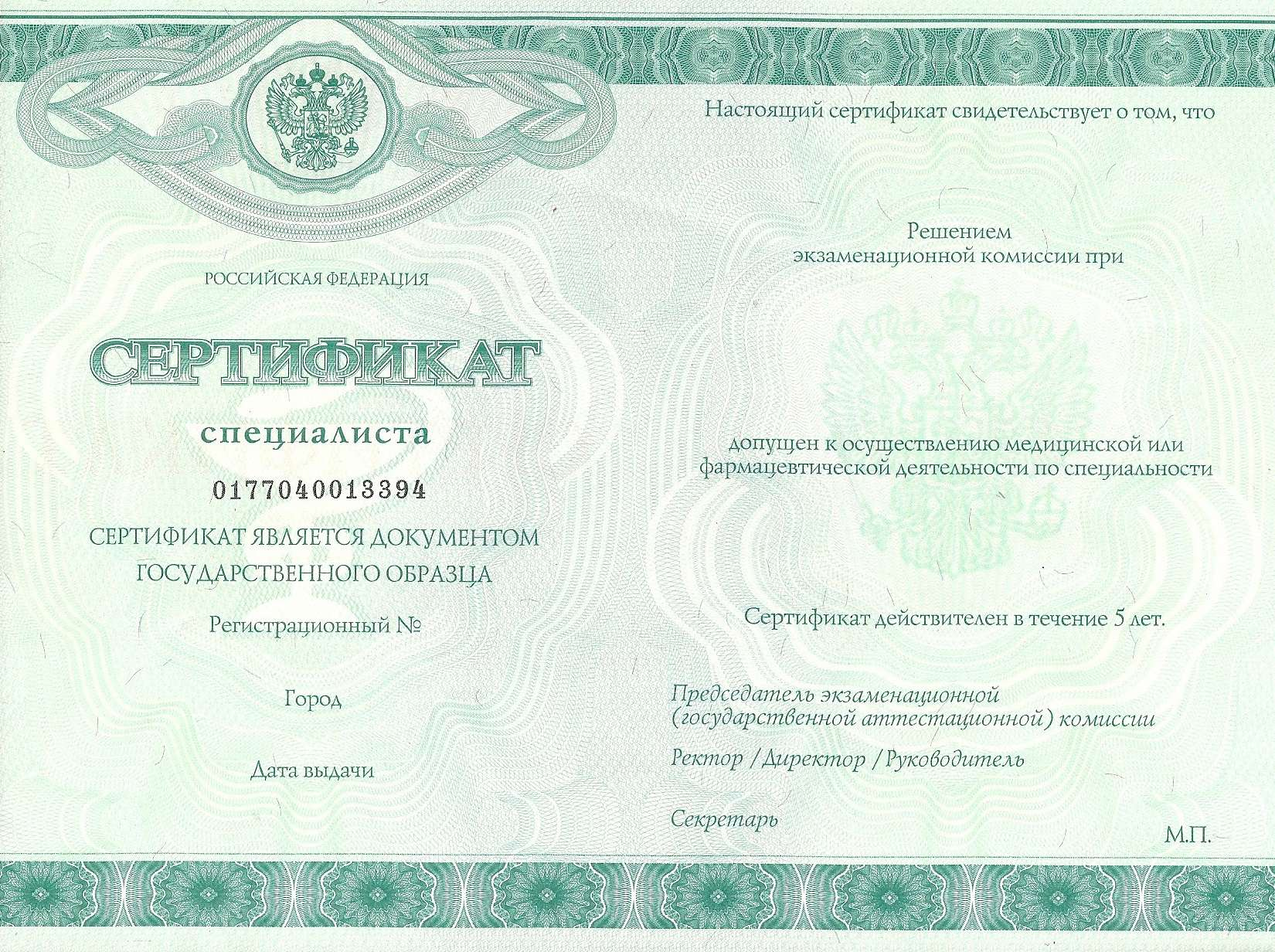 + наличие стажа по аккредитуемой специальности за последние 5 лет
+ российское медицинское и фармацевтическое образование
74 ЗЕТ (ПК) +70 ЗЕТ (ОМ, ИОМ) 
на Портале НМиФО
144 ак. ч.
ИЛИ
! Обязательное заполнение всех граф портфолио и документов
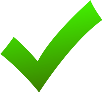 НЕ АККРЕДИТОВАН
АККРЕДИТОВАН
+ Получение специалистом удостоверения о повышении квалификации

 + Внесение данных в ФИС ФРДО 
образовательной организацией

+ Сведения об обучении на Портале  НМиФО Минздрава  России в рамках ОМ и ИОМ должны быть отражены в личном кабинете  специалиста на Портале НМО
Заявление  (при подаче через личный кабинет специалиста ФРМР - не требуется )
Отчет о профессиональной деятельности
Портфолио
Паспорт
*Свидетельство о браке / справка из ЗАГС
Сертификат специалиста
Диплом первичный
Диплом о ПП / свидетельство о специализации 
Удостоверение о ПК (144 ак.ч. ИЛИ 74 ЗЕТ (ПК) +70 ЗЕТ (ОМ, ИОМ) на Портале НМиФО)
Трудовая книжка
 СНИЛС
Протокол на сайте ФАЦ 
https://fca-rosminzdrav.ru/periodicheskaya-akkreditaciya/
п.9 ч.1 ст. 83 ТК РФ о прекращении или приостановлении действия трудового договора
Выписка из ЕГИСЗ о данных, подтверждающих факт прохождения лицом аккредитации специалиста (https://www.gosuslugi.ru/493582/1)
Сведения о прохождении  аккредитации вносятся в ФРМР, доступный работодателю
! Для дальнейшей работы не  требуется свидетельство об аккредитации специалиста, выписка из ЕГИСЗ или выписка  из протокола заседания ЦАК
Постановление Правительства РФ от 03.04.2020 года N 440
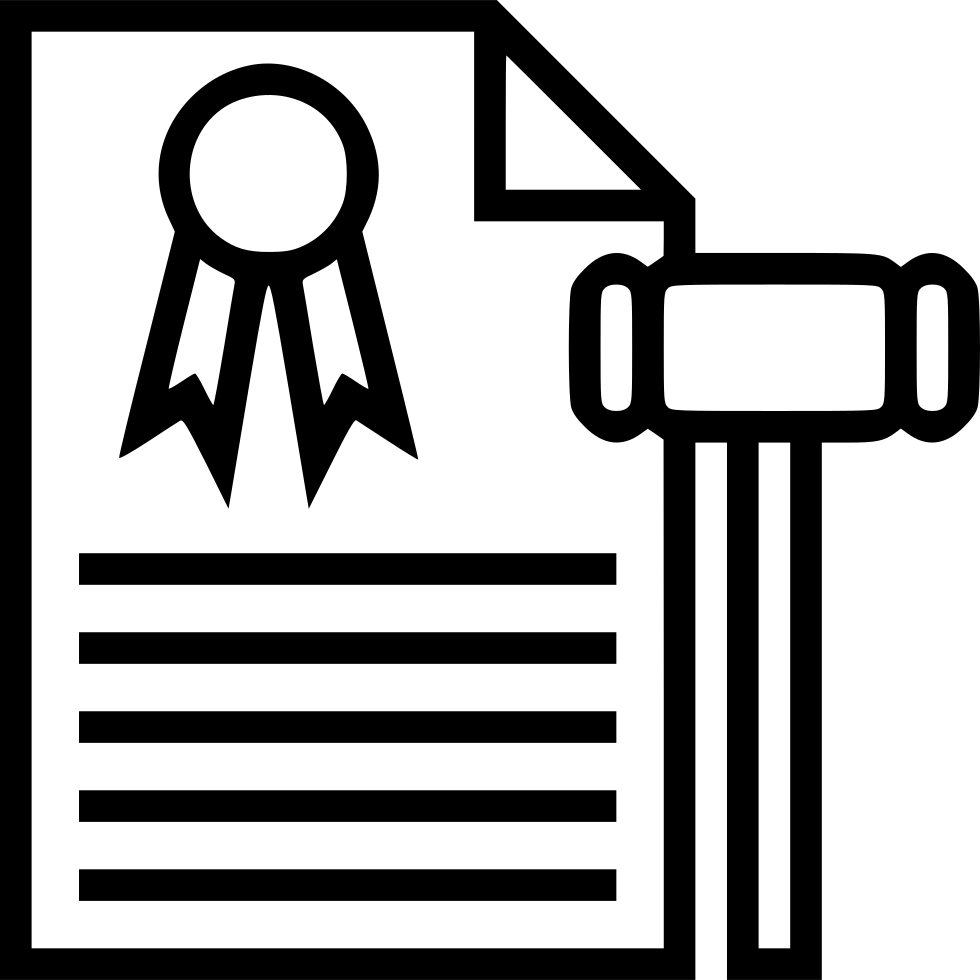 ИЛИ
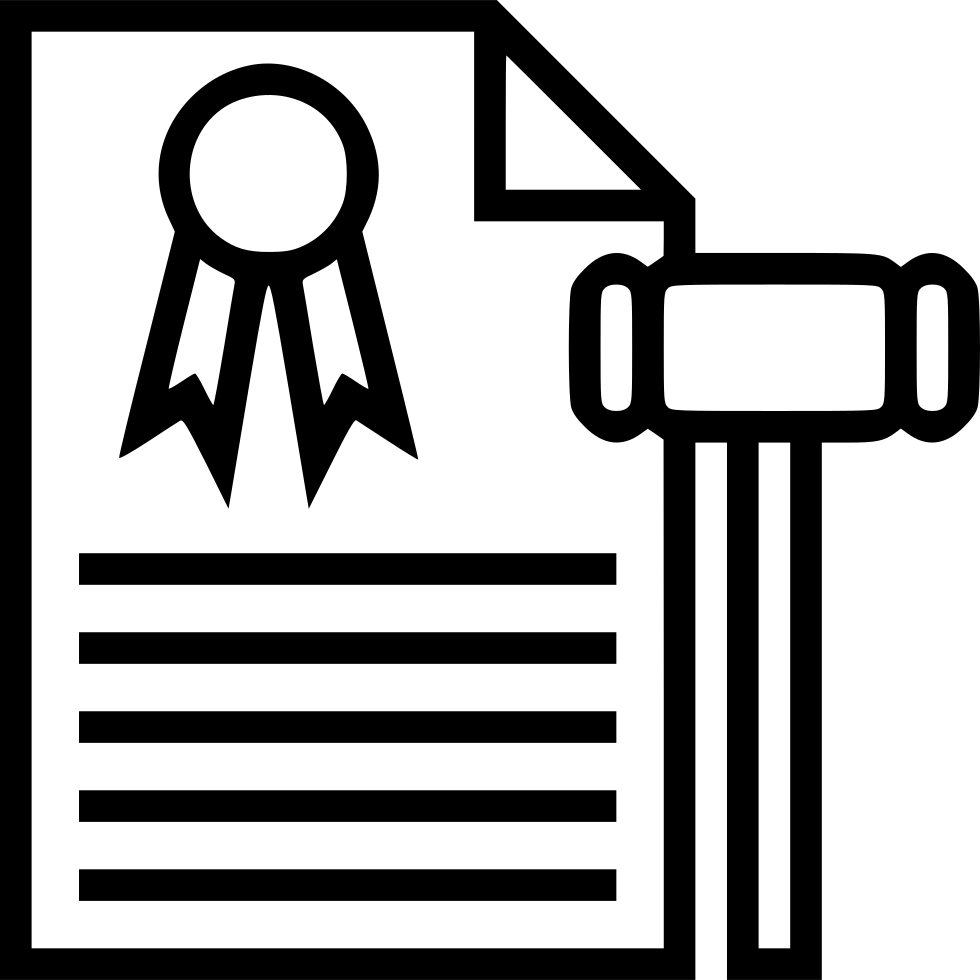 Приказ МЗ РФ от 09.07.2021 
№ 746н
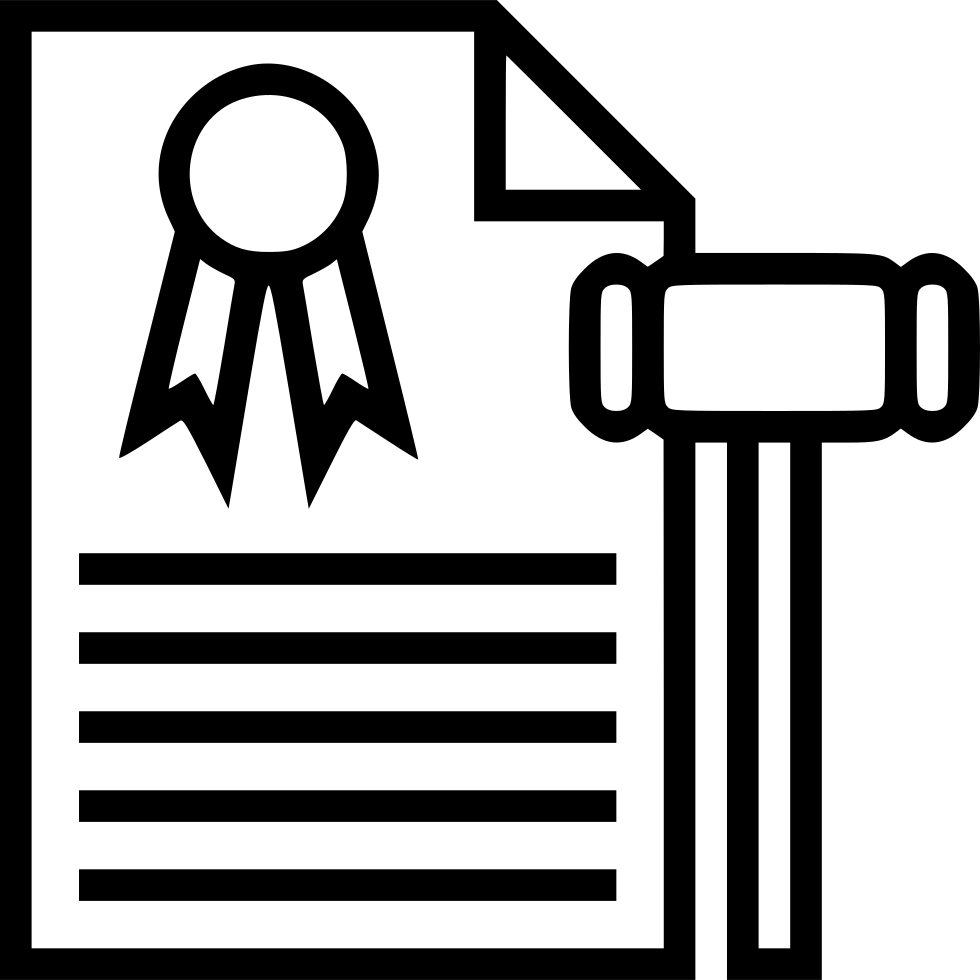 Приказ МЗ Приказы Минздрава России от 07.11.2015 г. № 700н, от 16.04.2008 г. № 176н
Способы отправки документов в  ФАЦ
1. через  личный кабинет ФРМР https://lkmr.egisz.rosminzdrav.ru/ 
( браузер Яндекс, Atom, Chromium Gost)
 2. ЛИЧНО или  ЗАКАЗНЫМ ПИСЬМОМ с уведомлением на бумажном носителе по адресу:
Приказ МЗ РФ 
от 23..12.2021 
№ 1179н
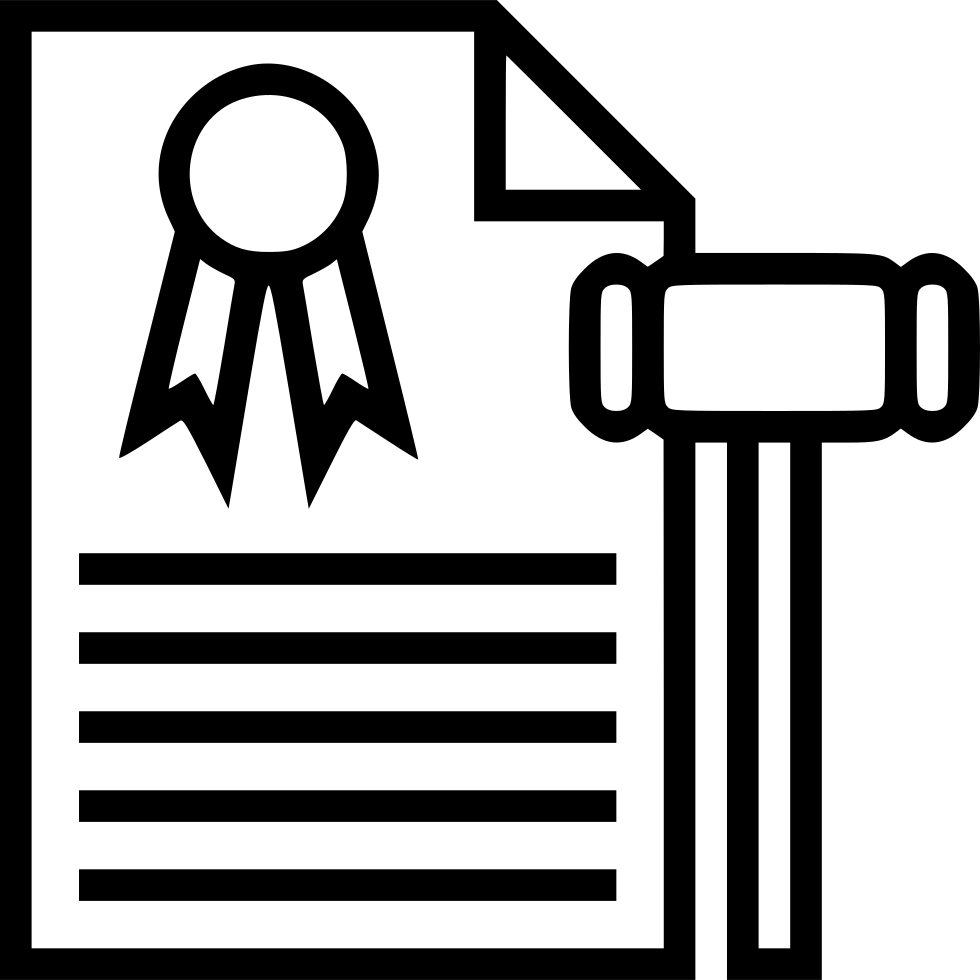 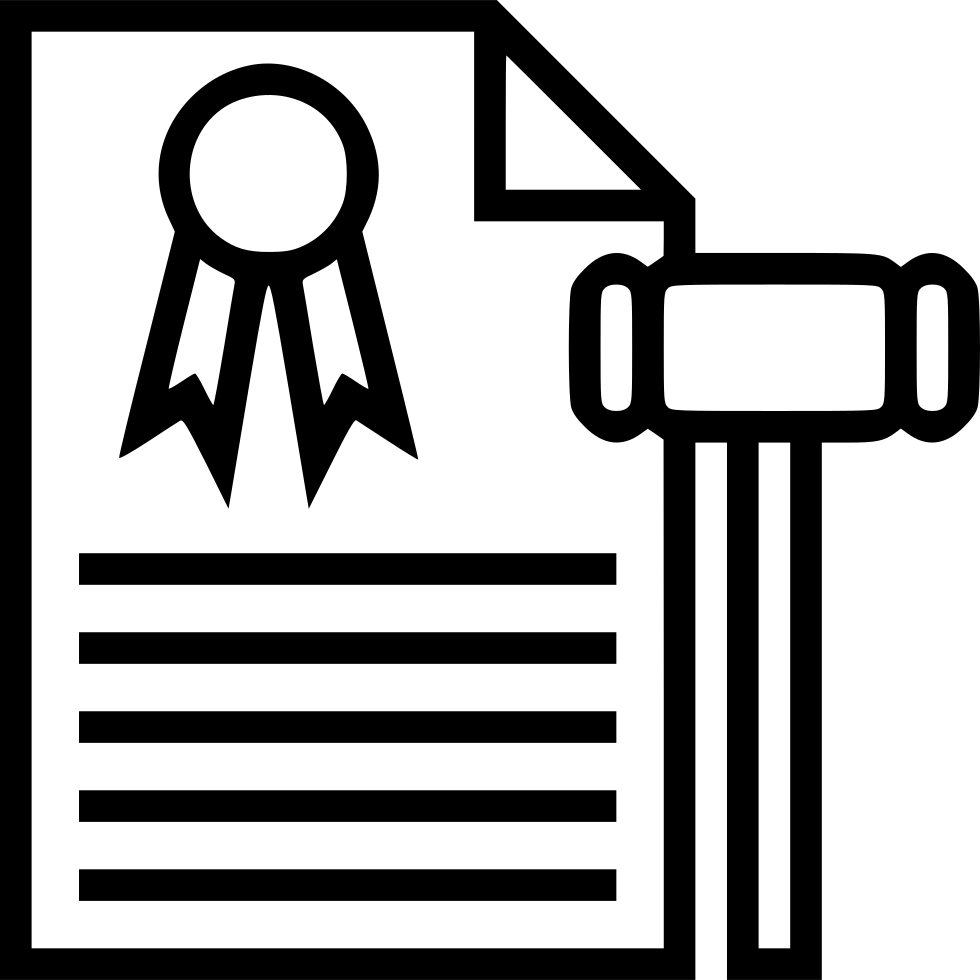 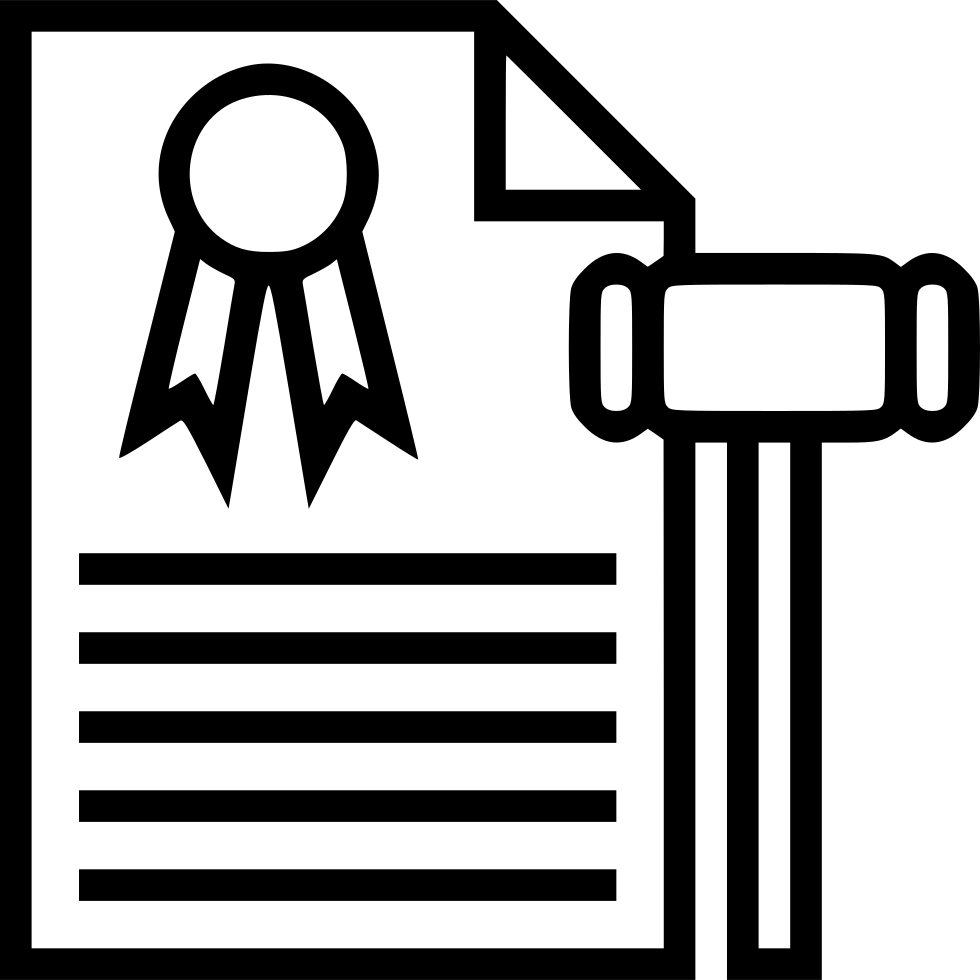 Приказ МЗ от 10.02.2016  № 83н
Приказ МЗ РФ 
от 22.11.2021 
№ 1082н
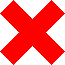 26.07.2021
Приказ МЗ РФ от 22.11.2021 
№ 1081н
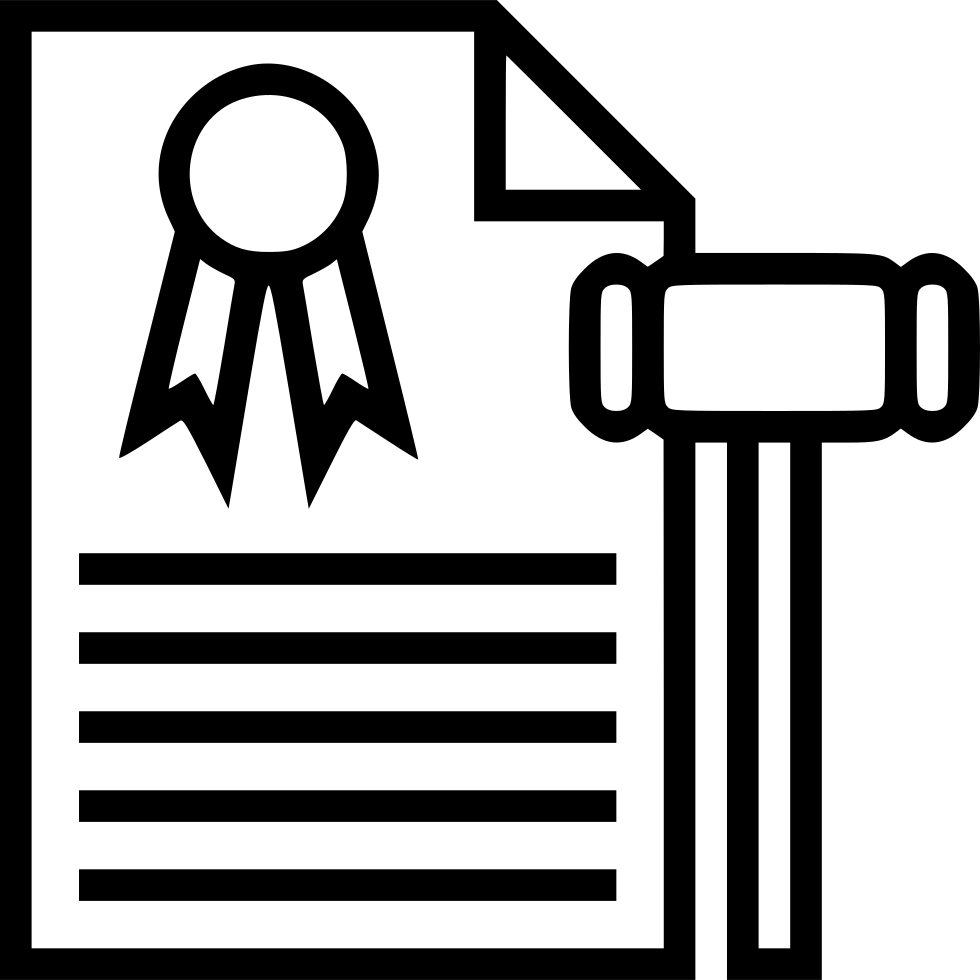 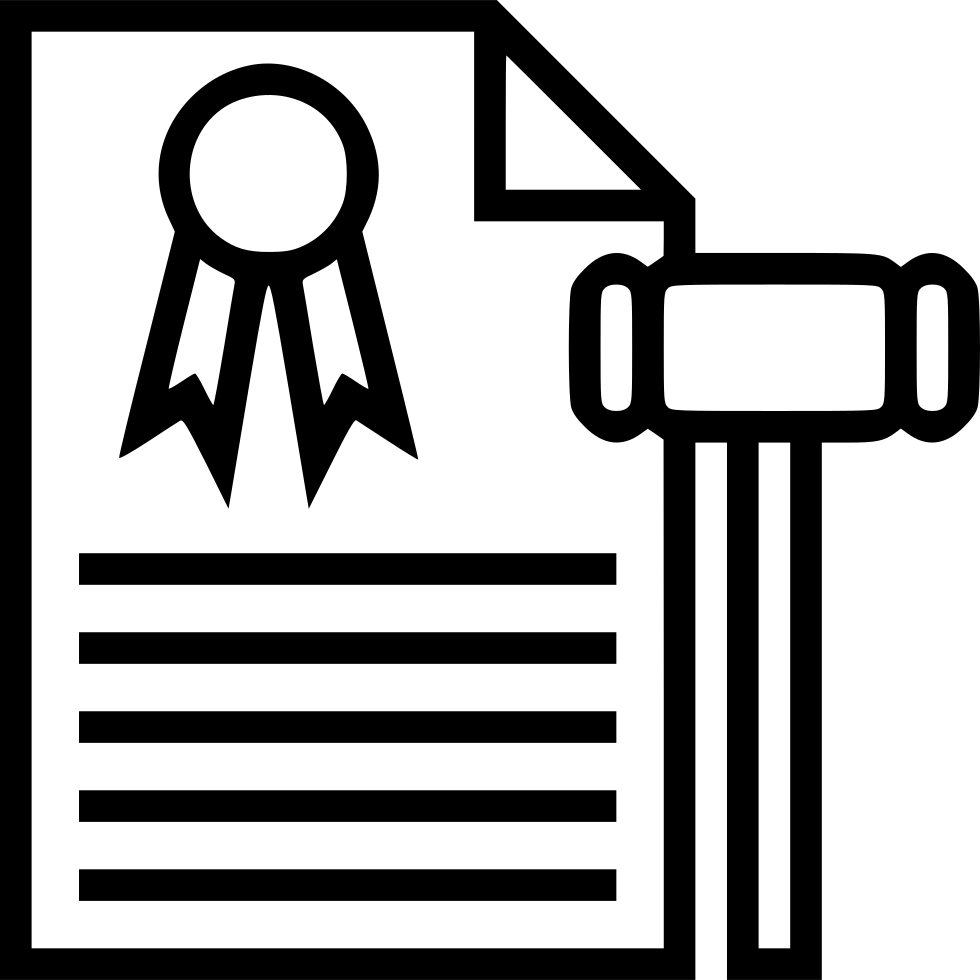 для специалистов со средним медицинским образованием: 107564, г. Москва, ул. Лосиноостровская, д. 2
для специалистов с высшим медицинским образованием: 
125993 г. Москва, Баррикадная д.2/1, стр.1
статья 69 Федерального закона от 21.11.2011 
№ 323-ФЗ
Письмо МЗ РФ о допуске к проф. деятельности граждан ДНР,ЛНР и лиц, получивших образование в бывшем СССР от 04.05.2022 
№ 16-7/И/2-7125
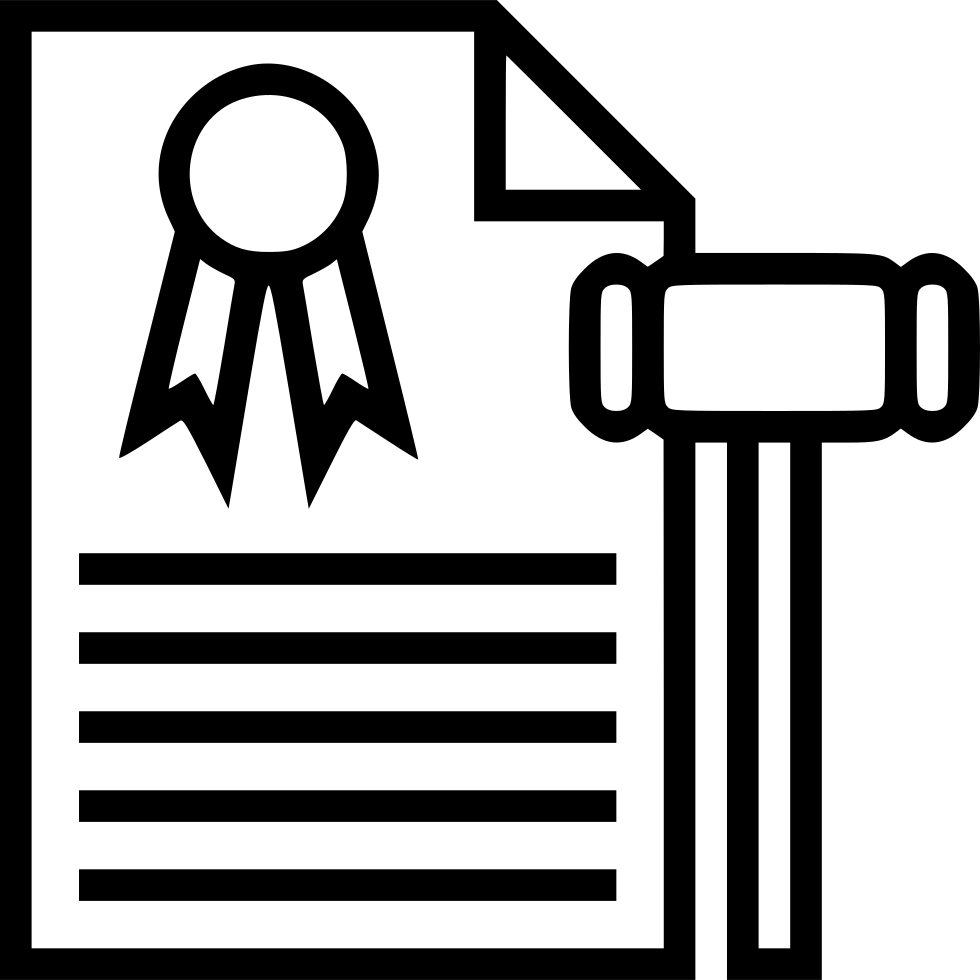 итоги периодической аккредитации
повышение квалификации
подготовка портфолио и документов
мораторий
Рекомендации 
по подготовке комплекта документов для прохождения ПА
Подача заявления через личный кабинет ФРМРhttps://lkmr.egisz.rosminzdrav.ru/
При копировании или сканировании (фотографировании) документов рекомендуется избегать образования на копиях затемнений, полос, пятен, теней, изображения посторонних предметов и т.п.

Проследите, чтобы прикладываемый Вами документ имел формат PDF-файла
сканирование документа с бумажного носителя в масштабе 1:1 

Проследите, чтобы прикладываемые файлы имели уникальные имена (например: Иванова И.И. заявление 1 л.)

Полный пакет документов должен иметь размер не  более 25 Мб.

Файлы, присланные через облачное хранилище, не принимаются и не рассматриваются. Рассматриваются только файлы, приложенные во вложениях к письму
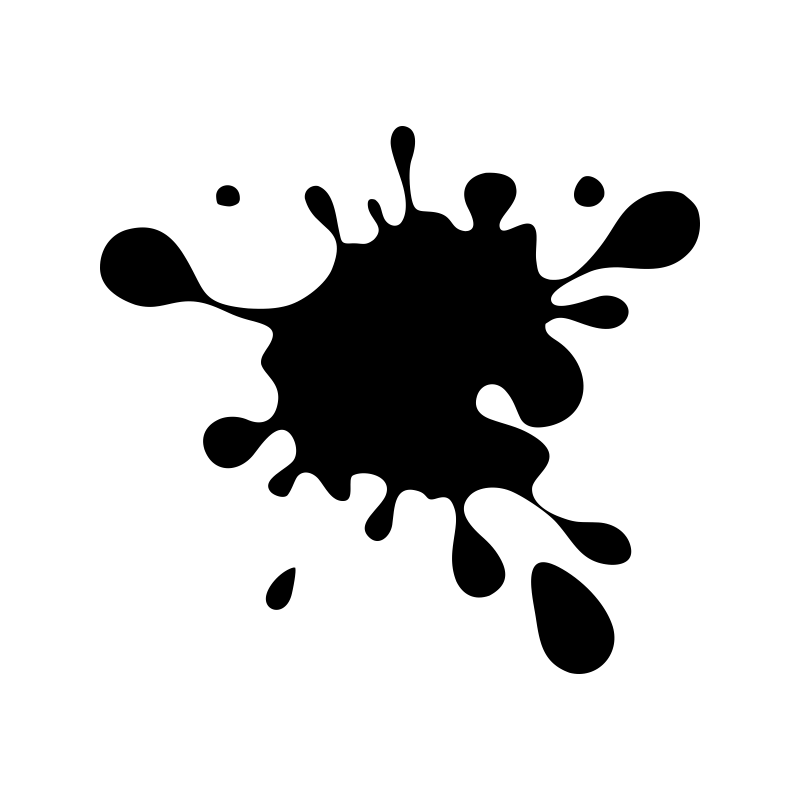 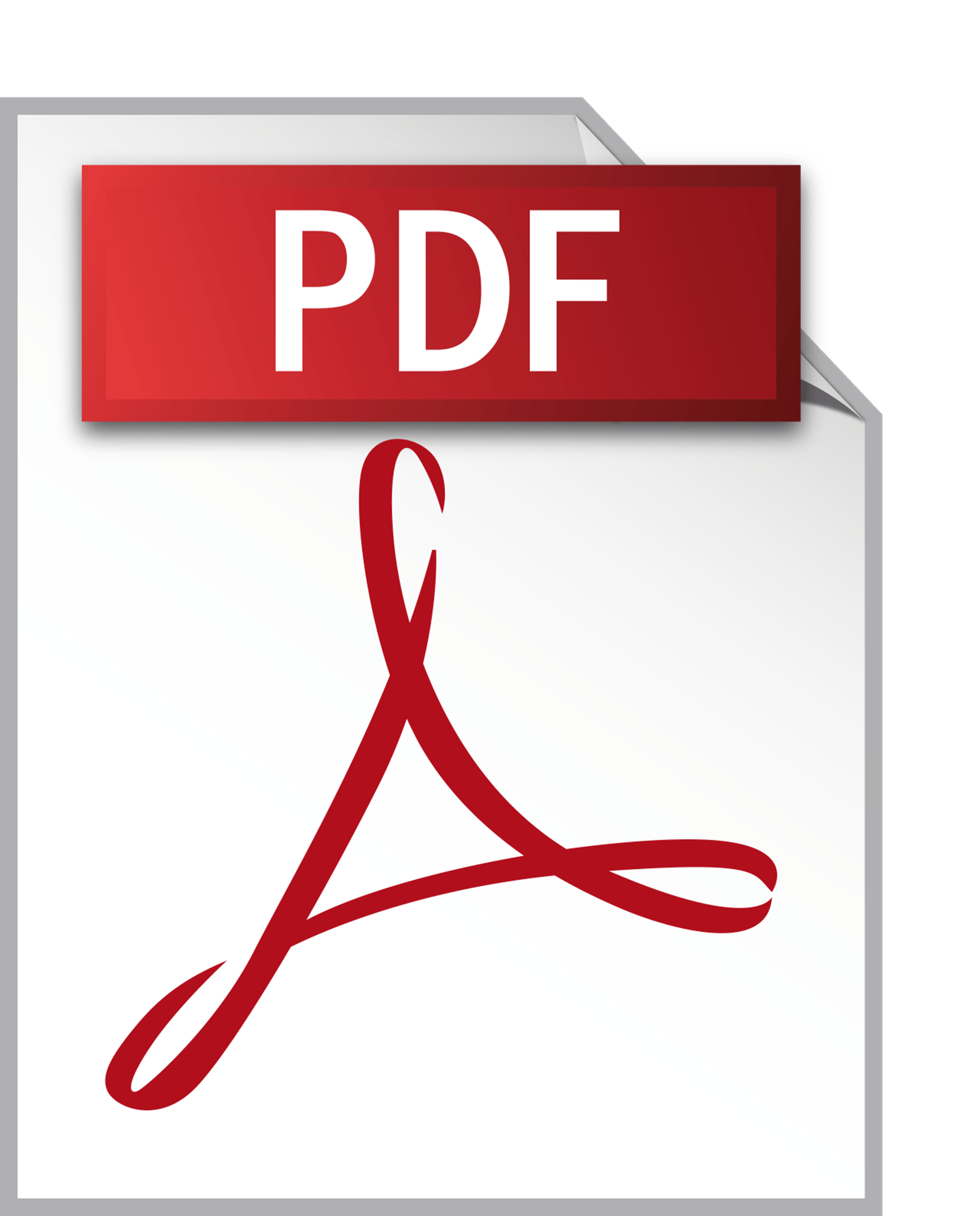 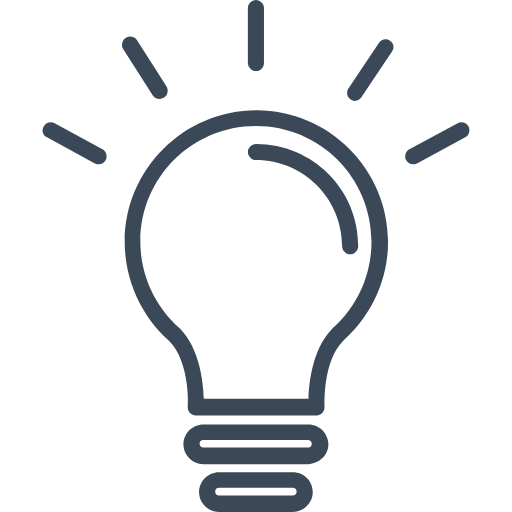 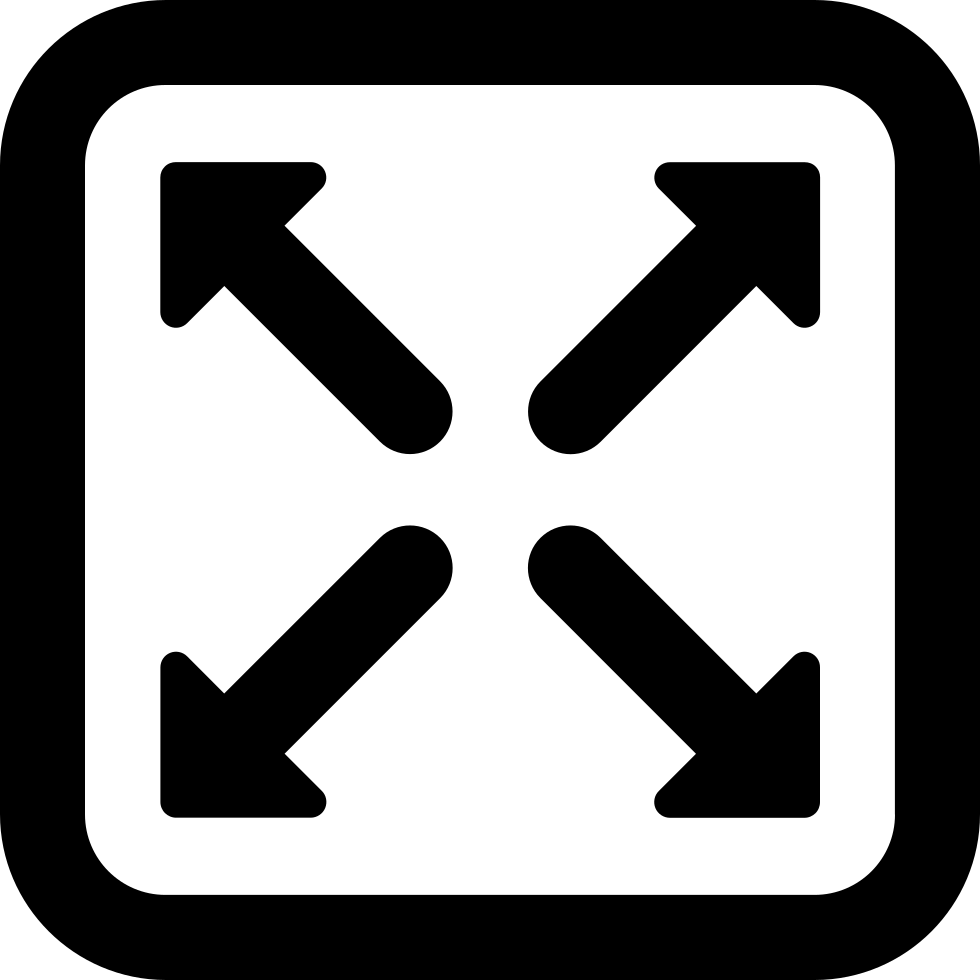 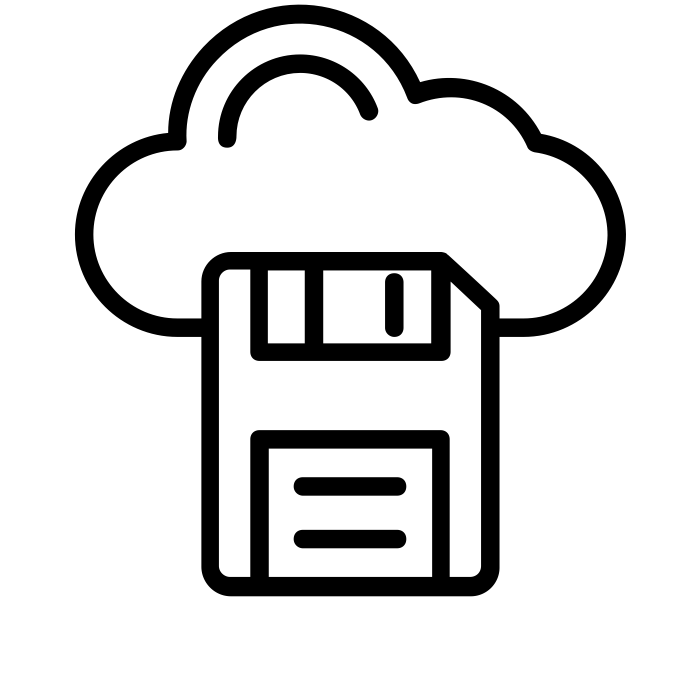 ПРИМЕР
ЗАЯВЛЕНИЕ 
!заполнение всех граф рекомендуемого образца!
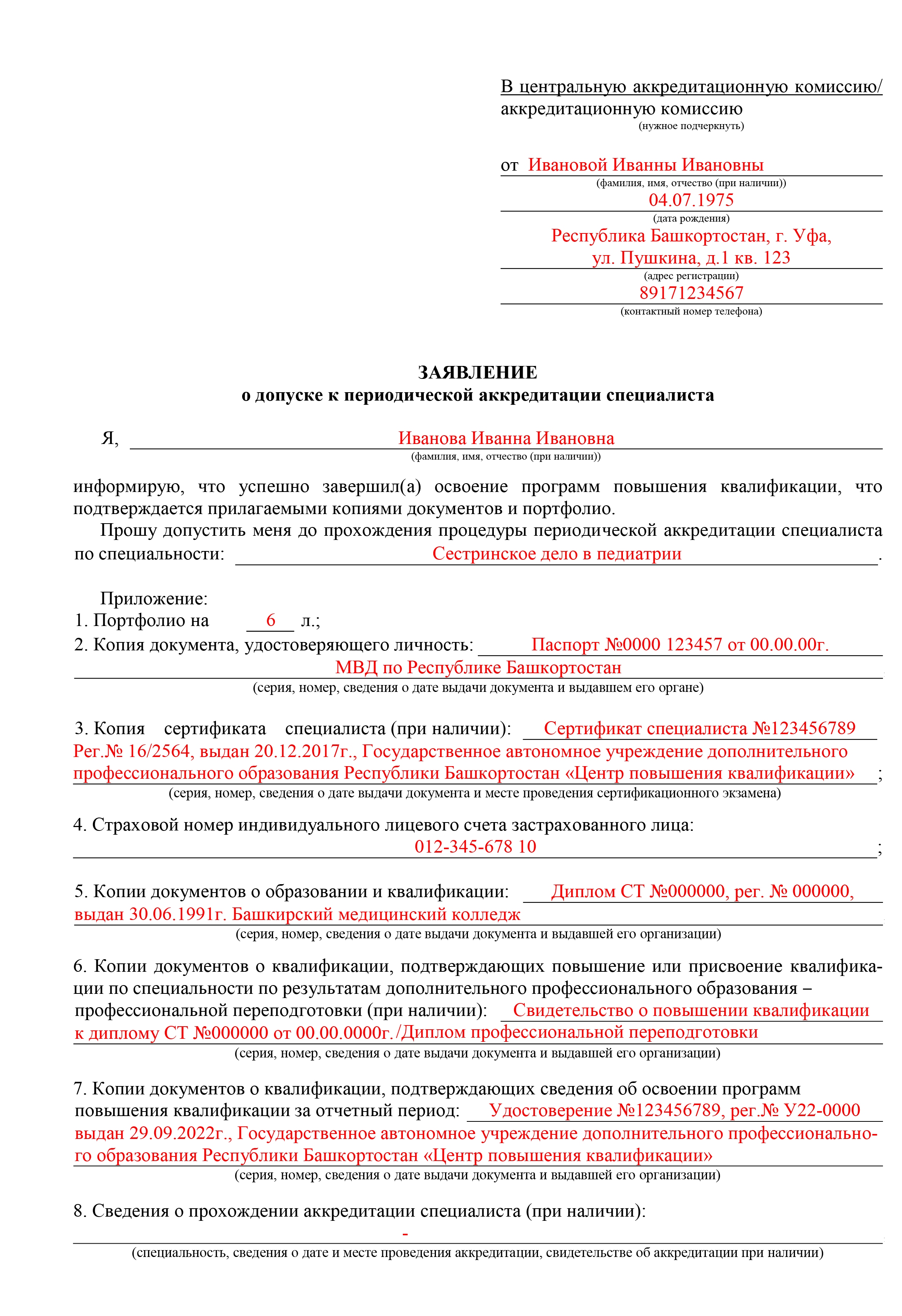 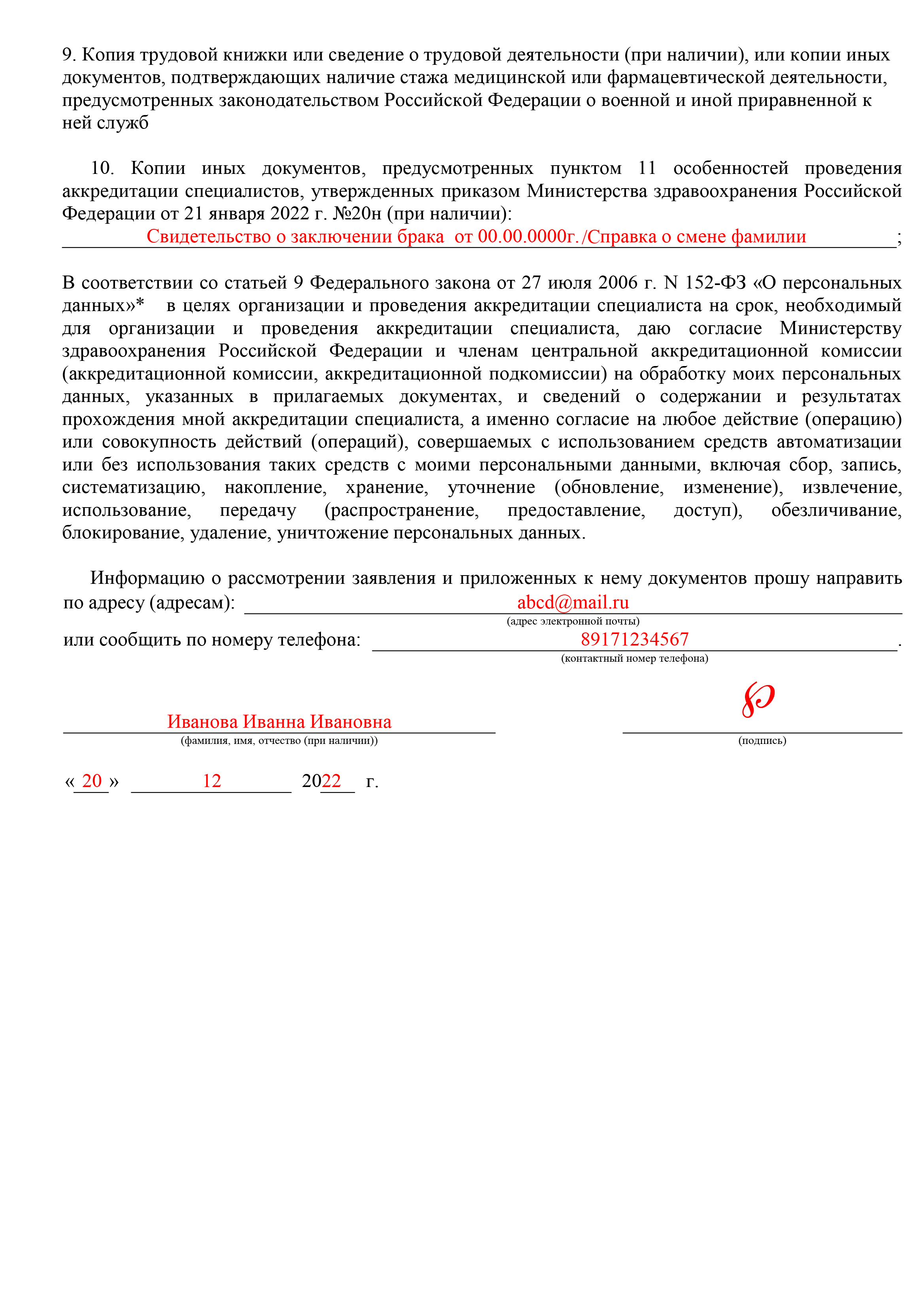 Наименование специальности в соответствии с номенклатурой специальностей 
(Приказы Минздрава России 2015 г. № 700н, 2008 г. № 176н)
Обязательно наличие даты заполнения и личной подписи аккредитуемого
При подаче документов через личный кабинет специалиста на сайте ФРМР 
заявление НЕ ТРЕБУЕТСЯ!
5
Отчет о профессиональной деятельности
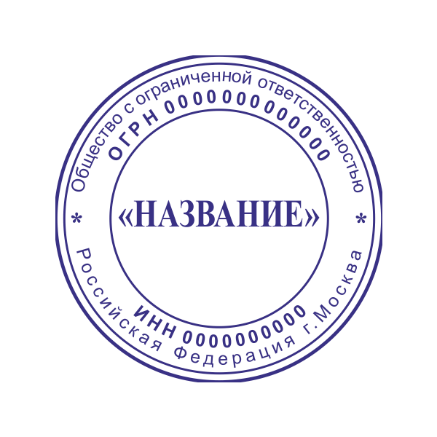 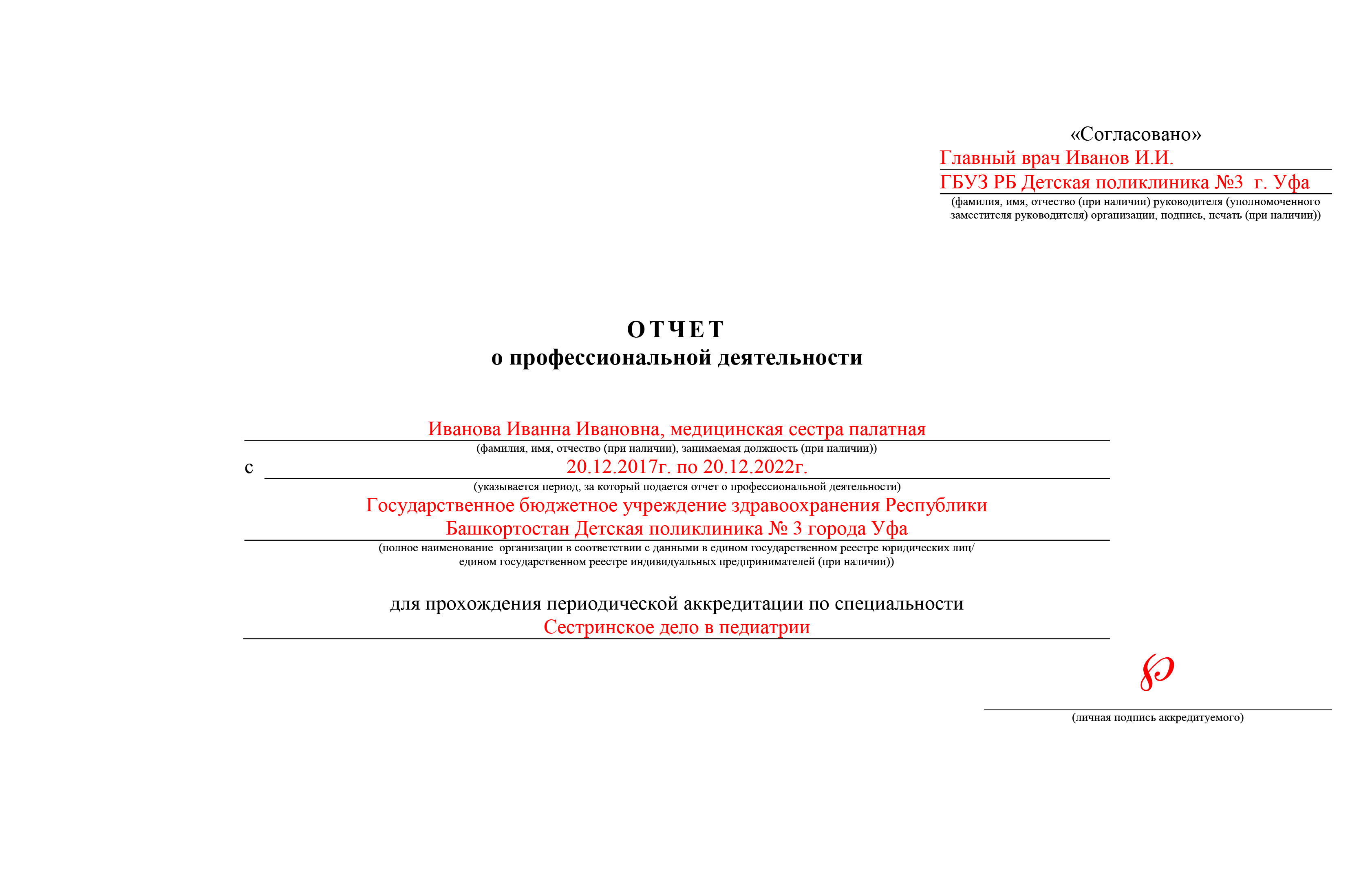 На титульном листе согласовывается руководителем - подпись  
(или его уполномоченным заместителем)
 и заверяется печатью организации
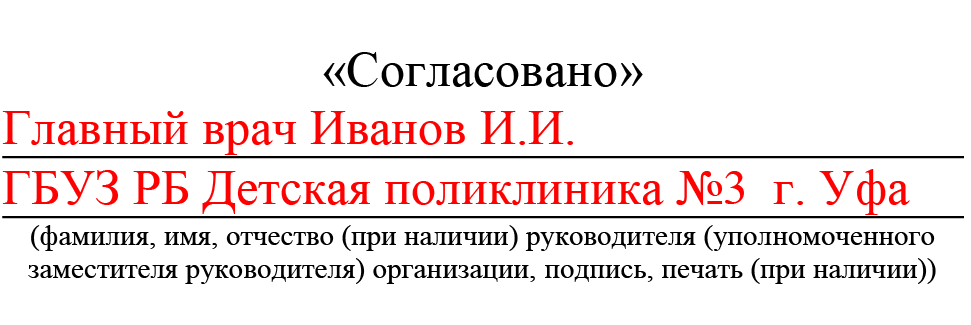 Отчет может быть не согласован руководителем в случае:

наличия мотивированного отказа в его согласовании, подписанного руководителем

если аккредитуемый является временно не работающим
Если специалист не трудоустроен, то в портфолио и отчете в строке наименования организации, в которой специалист работает, необходимо указать «Временно не работаю»
6
Портфолио специалиста и 
сведения об освоении программ повышения квалификации
! Наименование специальности в соответствии с номенклатурой специальностей 
(Приказы Минздрава России 2015 г. № 700н, 2008 г. № 176н)

! Уровень образования указывается в соответствии с первичным дипломом
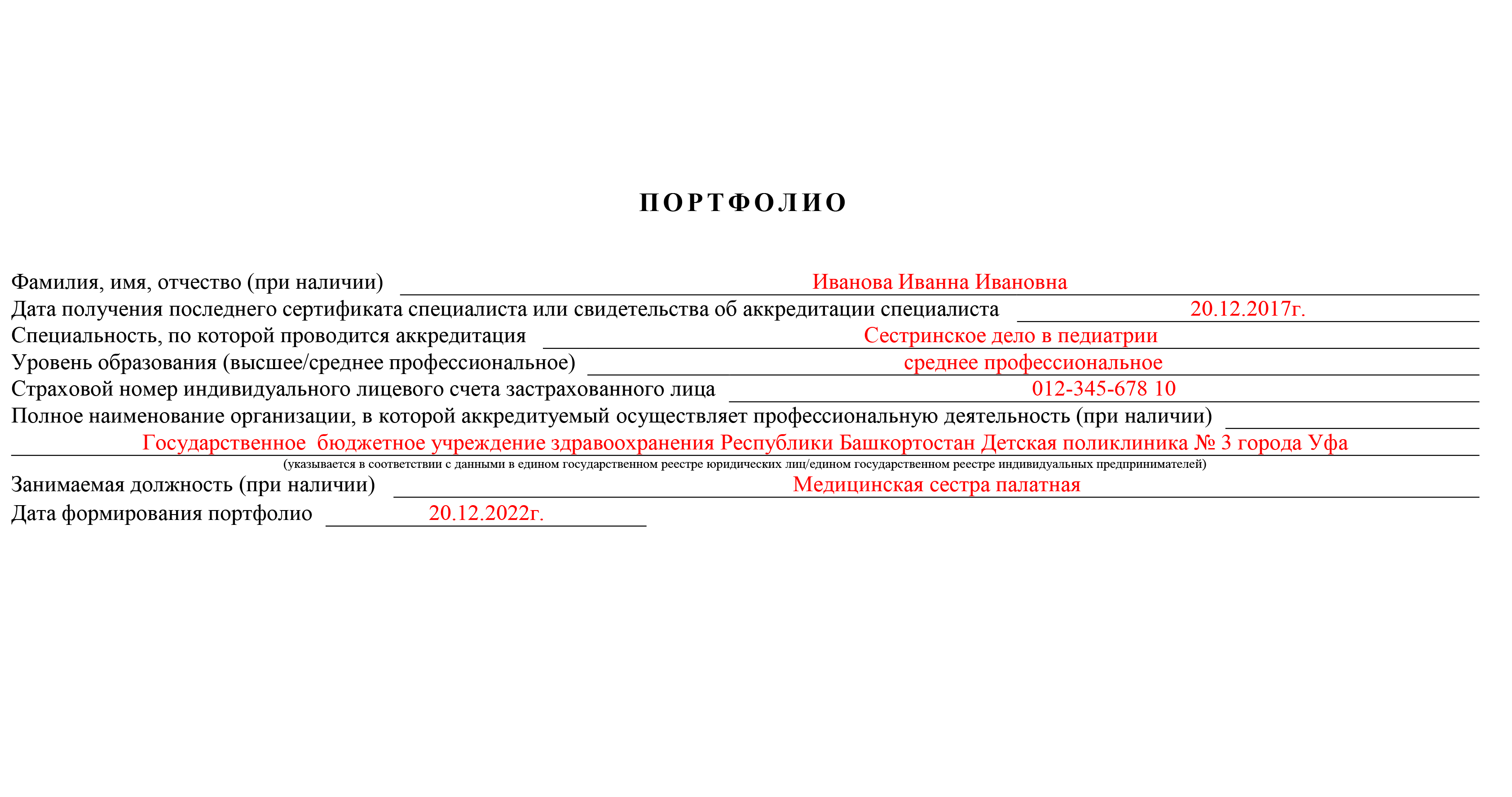 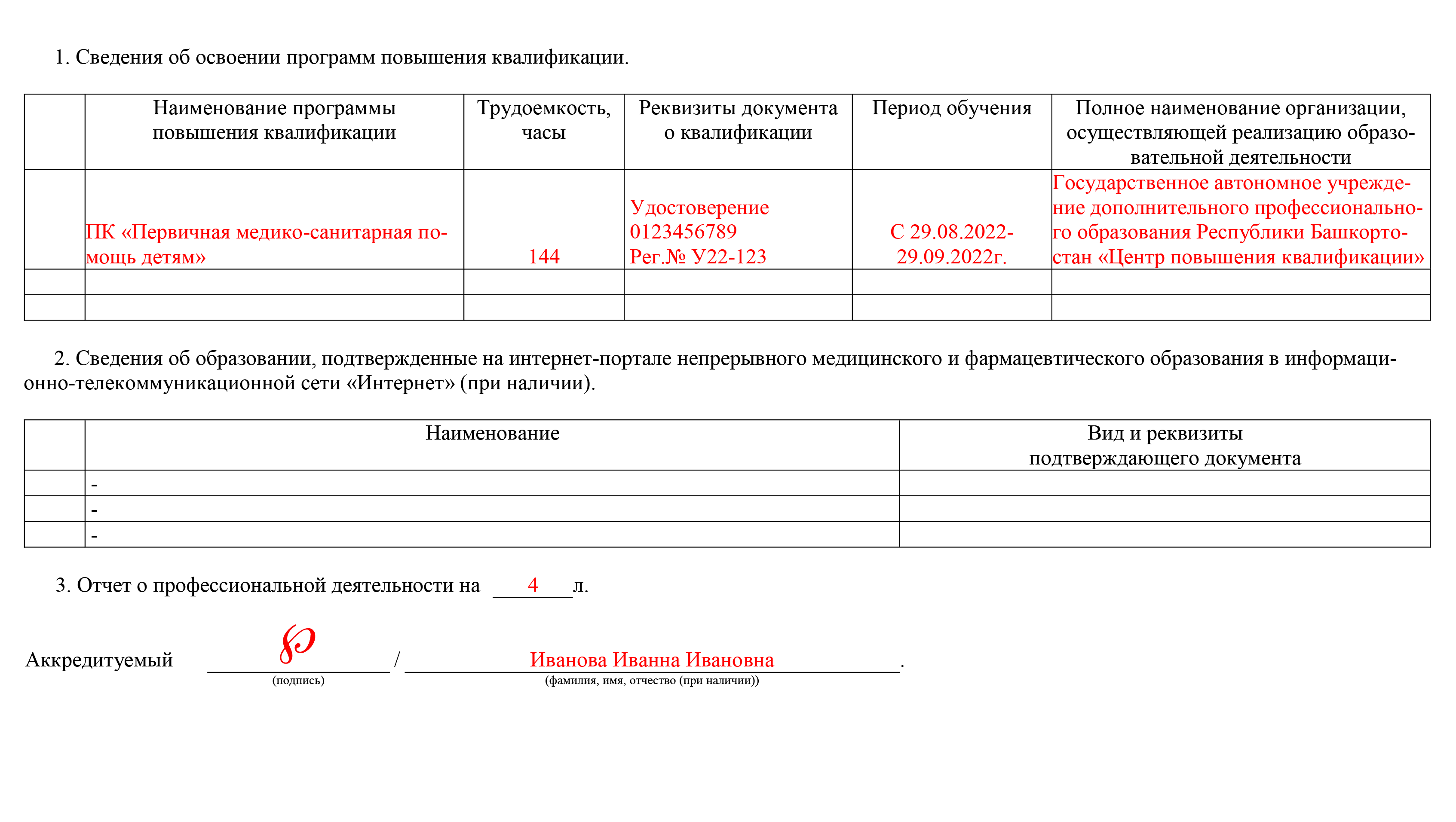 ! Программы повышения квалификации с суммарным сроком освоения не менее 144 часов 
 ИЛИ 
Программы повышения квалификации с суммарным
 сроком освоения не менее 74 часов + сведения об образовании, подтвержденные на портале НМФО с суммарным срок освоения не менее 70 часов за отчетный период
Обязательно количества листов Отчета и личной подписи 
аккредитуемого
7
8
Результаты периодической аккредитации
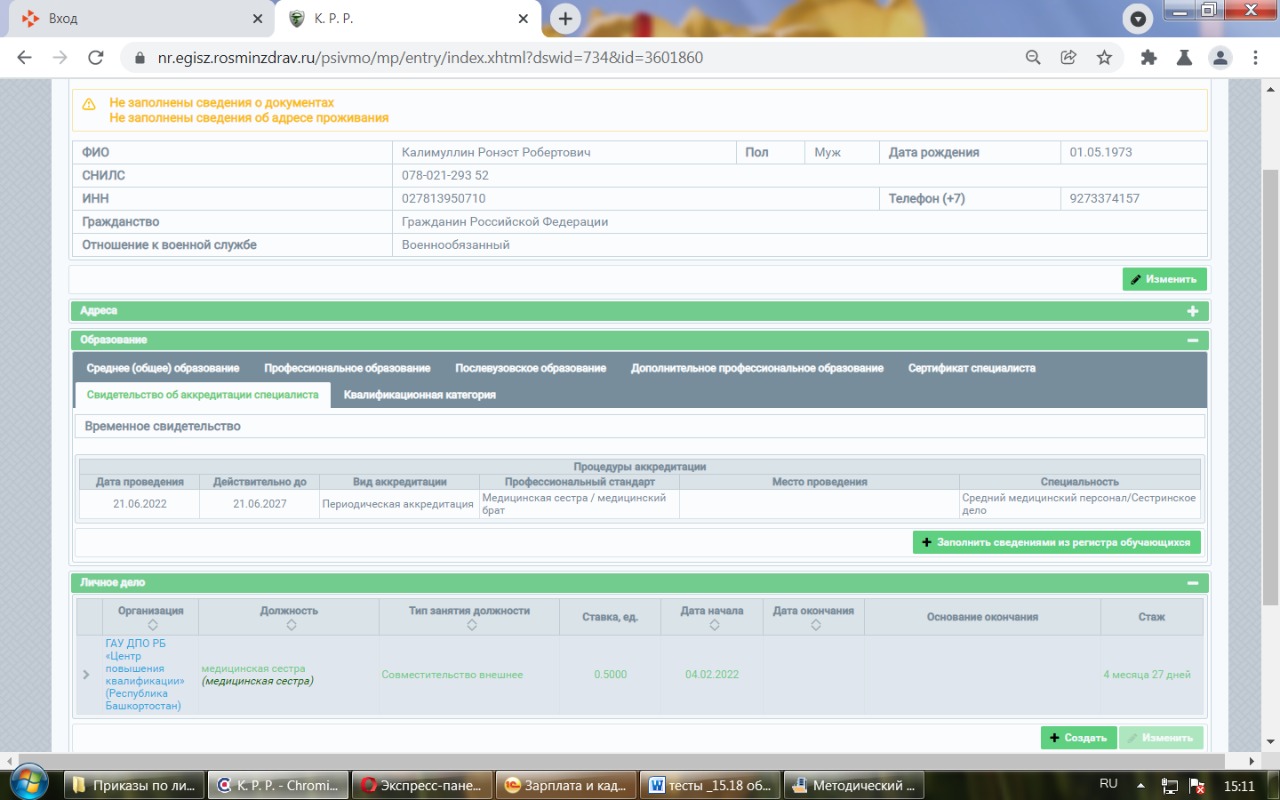 Протоколы заседаний аккредитационных комиссий публикуются на сайте 
Федерального аккредитационного Центра
https://fca-rosminzdrav.ru/periodicheskaya-akkreditaciya/resheniya-akkreditacionnyh-komissij/resheniya-akkreditacionnyh-komissij/
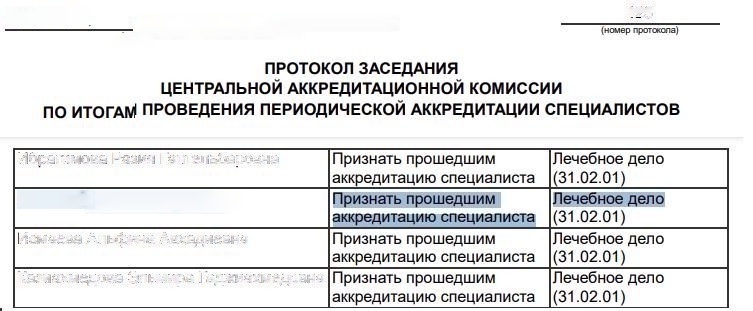 Сведения о прохождении  аккредитации вносятся в ФРМР, доступный работодателю
9
Электронное заявление на получение выписки из
 ЕГИСЗ о результате аккредитации
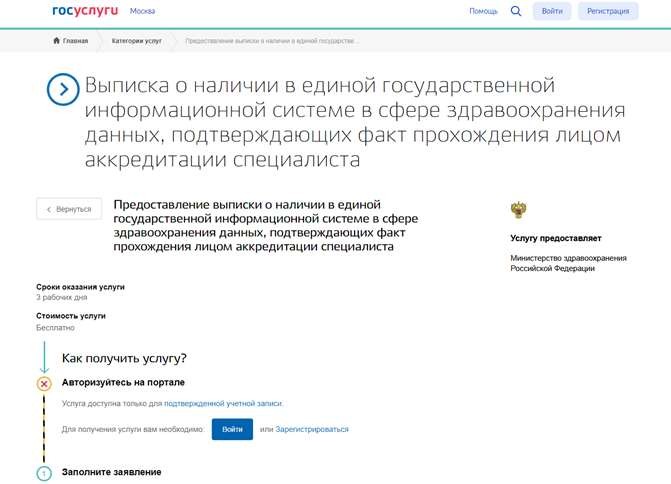 Используемые аббревиатуры
11
МИНИСТЕРСТВО ЗДРАВООХРАНЕНИЯ 
РЕСПУБЛИКИ БАШКОРТОСТАН
БЛАГОДАРЮ ЗА ВНИМАНИЕ!
12